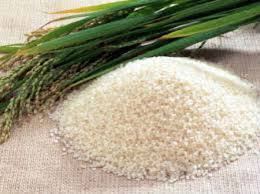 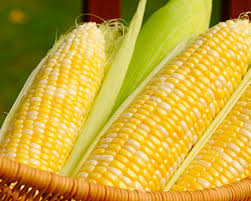 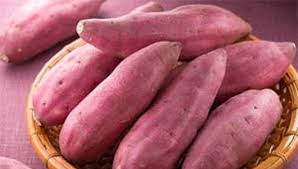 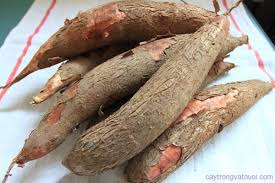 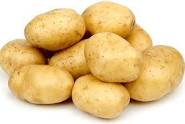 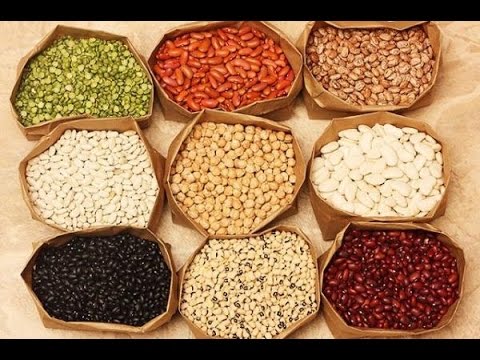 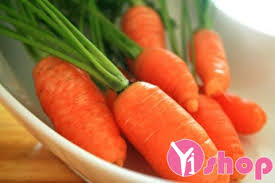 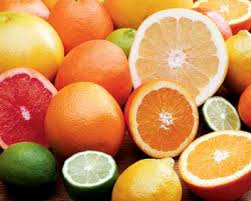 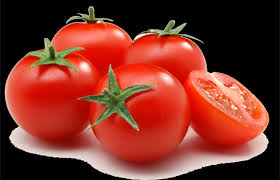 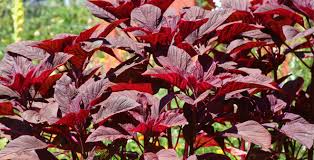 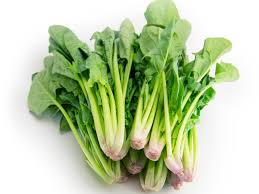 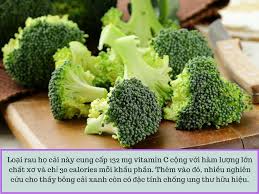 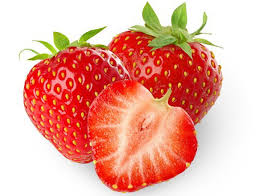 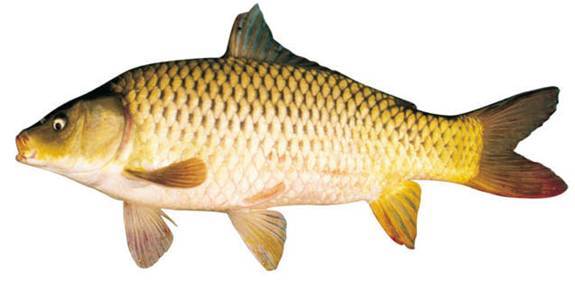 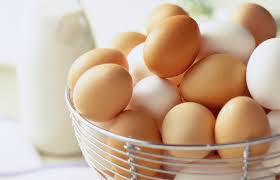 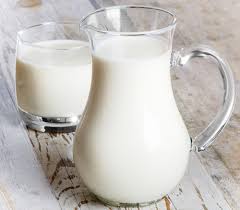 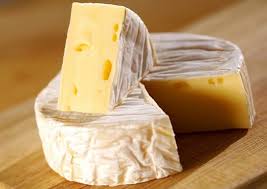 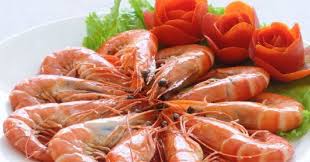 TRÒ CHƠI:
TC 1: Đội nào nhanh nhất
TC 2: Bé khéo tay